HYDROGEN CAR
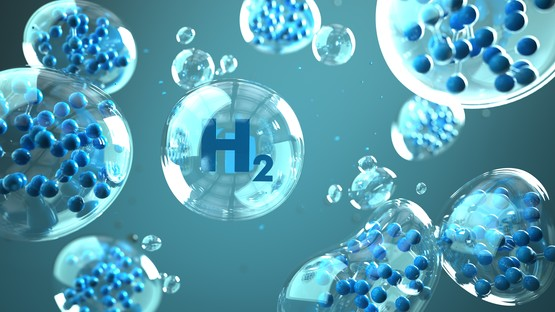 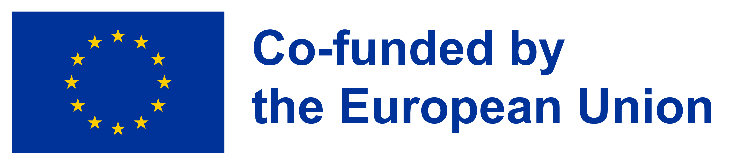 By: The Alpha group
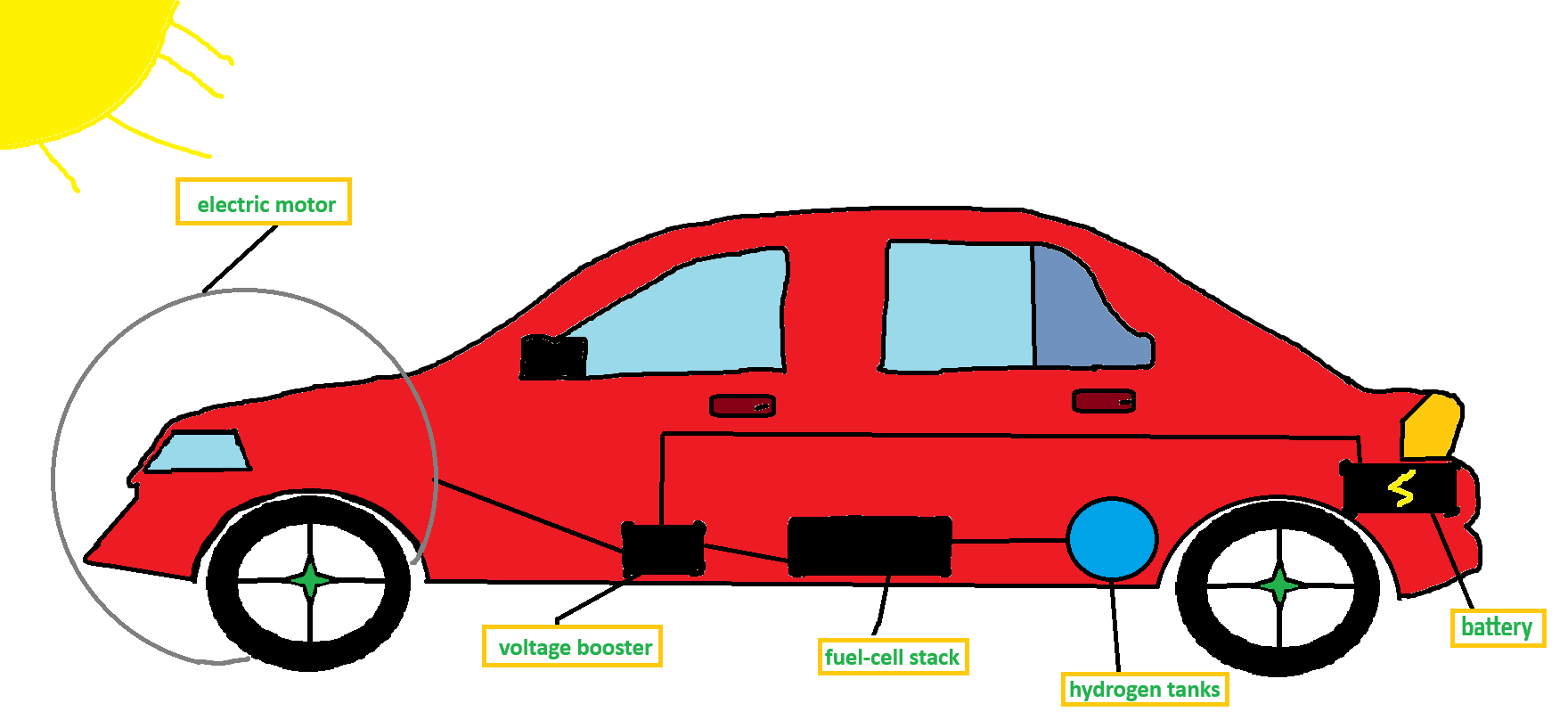 ILLUSTRATION
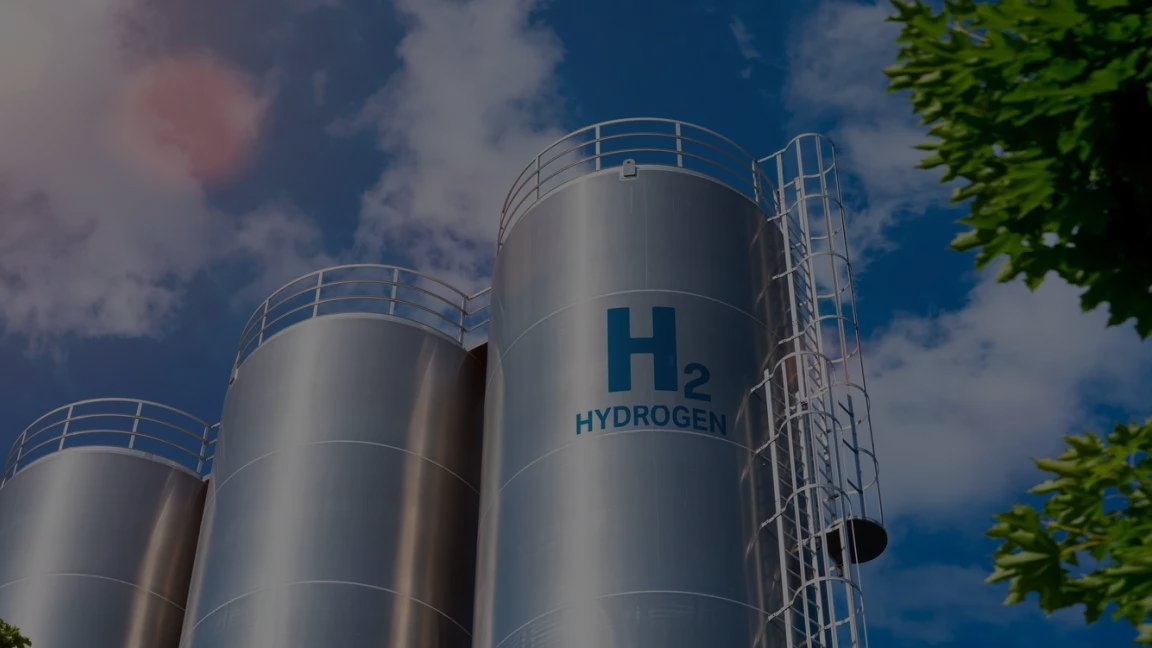 HYDROGEN TANKS
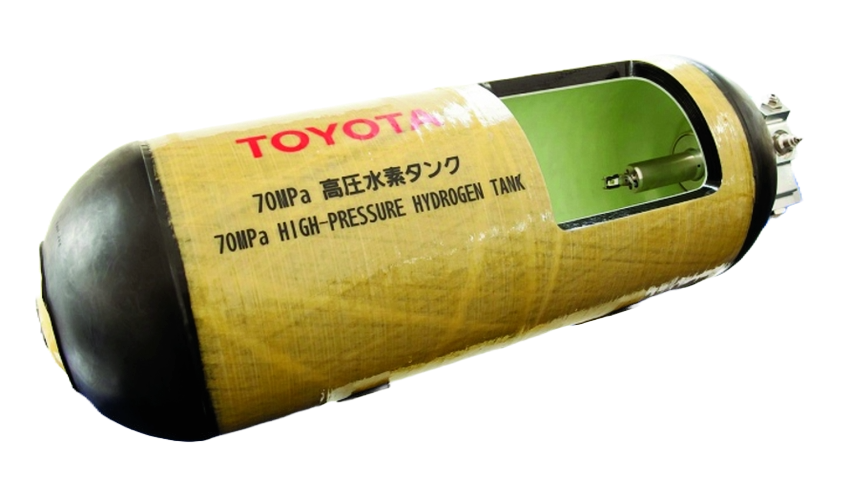 Hydrogen tanks – are used to store hydrogen (fuel) which is compressed. The tanks are made out of layers of carbon fiber to withstand the pressure and prevent rapturing in an accident.
FUEL-CELL STACK
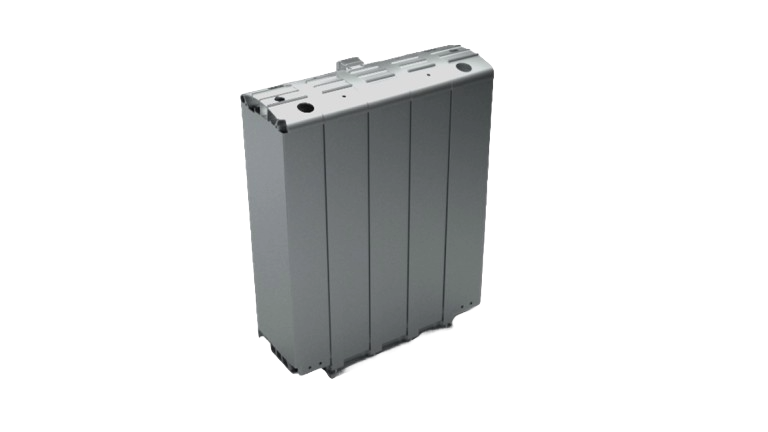 Fuel-cell stack – the hydrogen flows into the fuel-cell stack and makes electricity because of the reaction between hydrogen and oxygen.
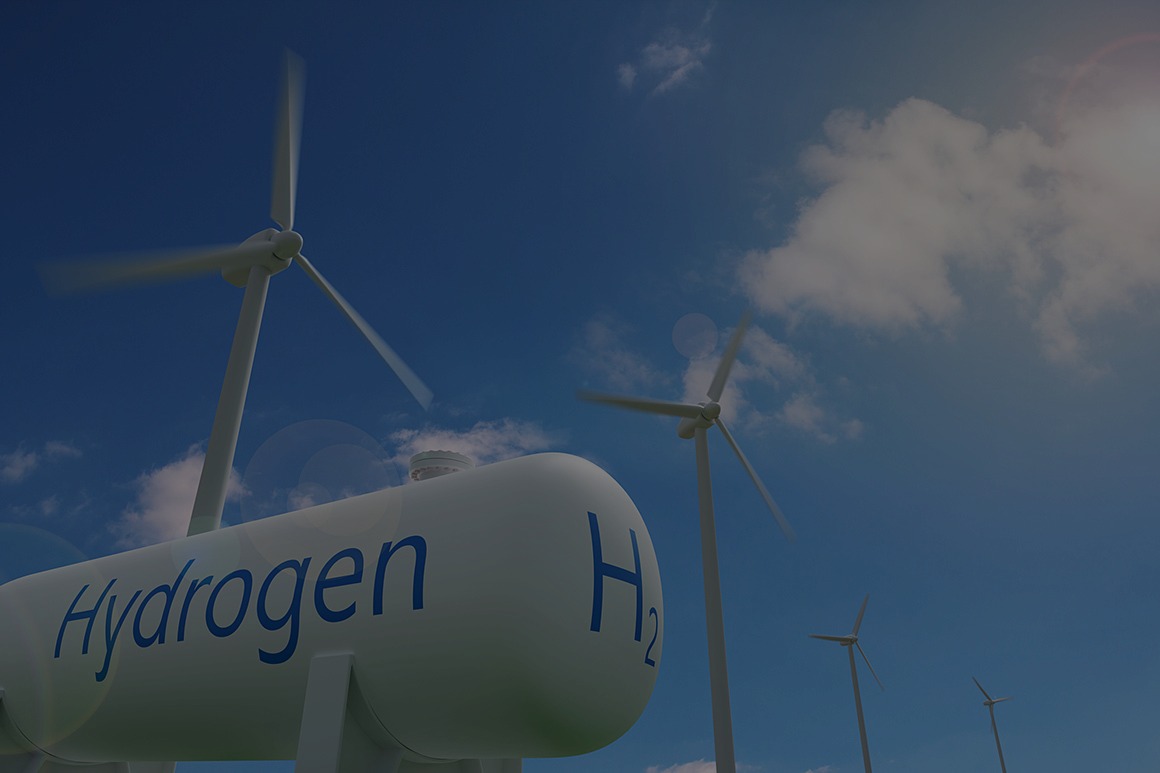 ELECTRIC MOTOR
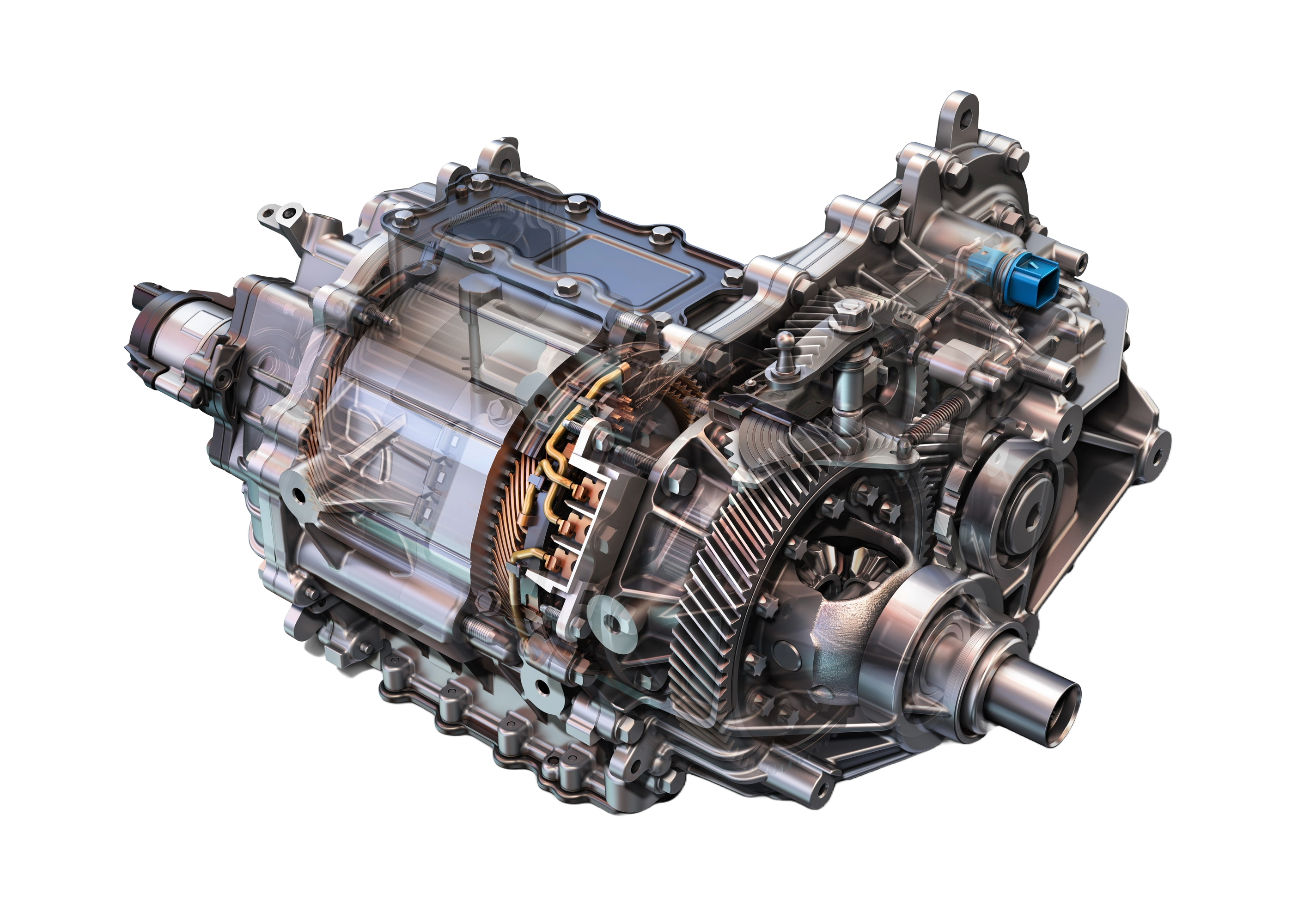 Electric motor – produces horsepower and torque using the electricity made by the fuel-cell stack
BATTERY
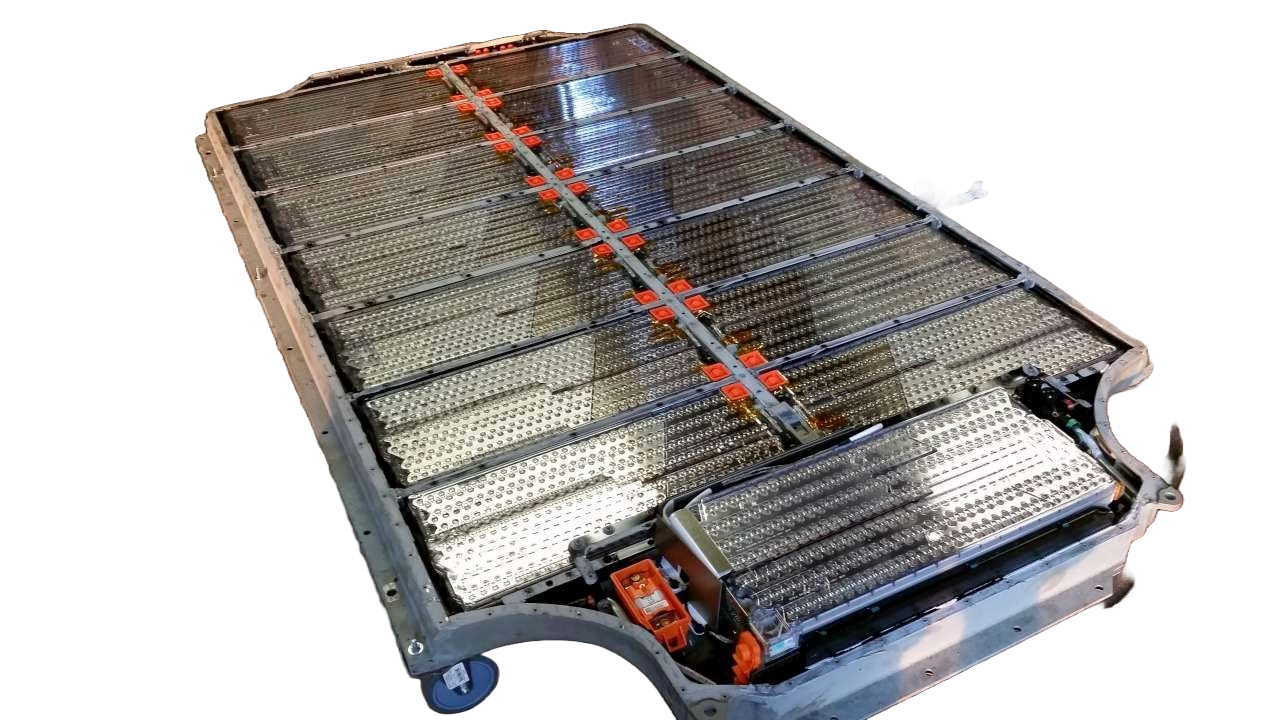 Battery – stores the unused electricity as a backup
VOLTAGE BOOSTER
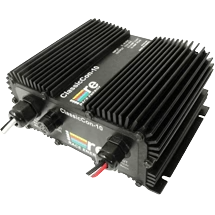 Voltage booster boosts the power output up to 600V
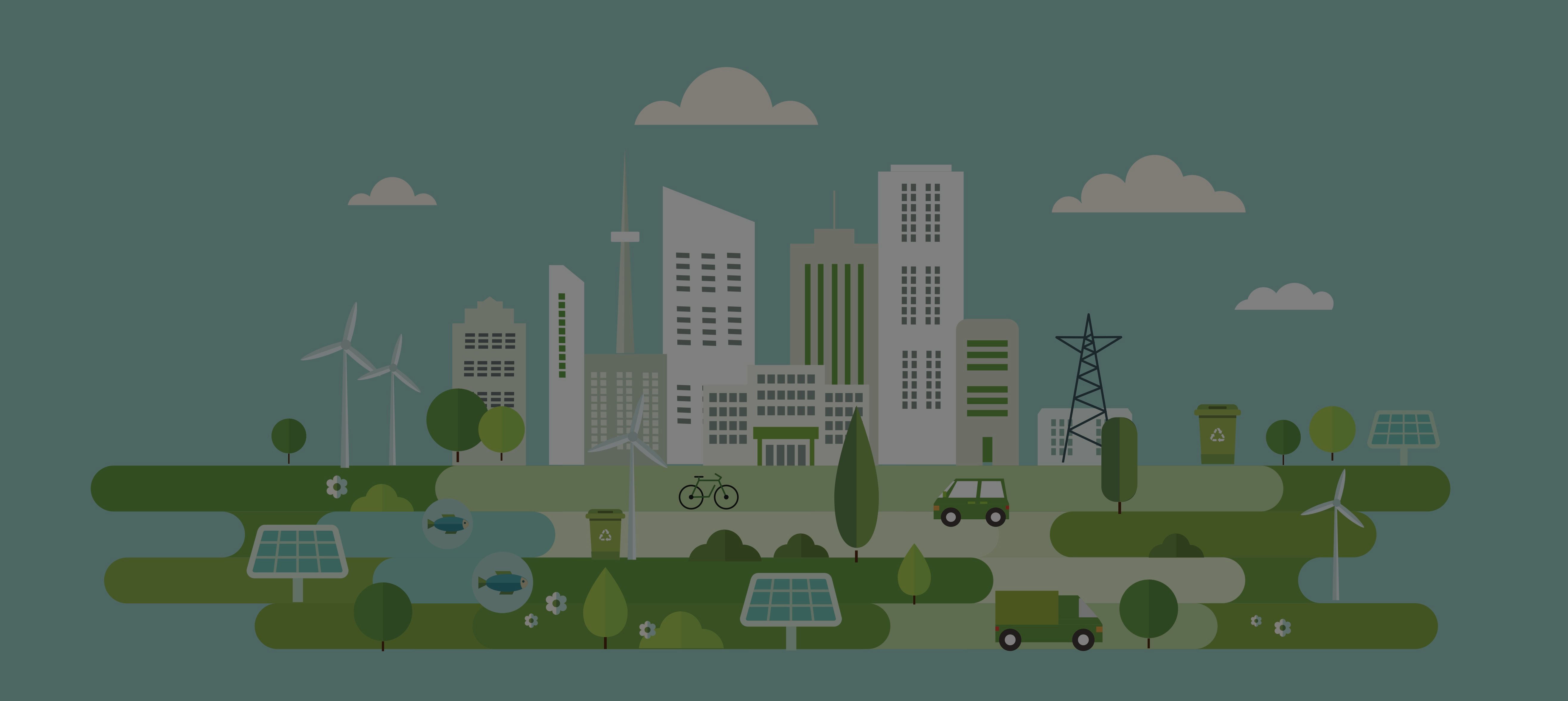 WHAT THE FUTURE HOLDS
We sincerely hope that this vehicular object and the technology will be used in the future of the human kind because it will decrese carbon emitions and will not consume gasoline.

It may be a little more expensive than a normal car but it is defInitely worth it in the long run.
Sources for pictures :

https://www.google.com/url?sa=i&url=https%3A%2F%2Fbioneers.org%2Fgreen-new-deal-round-table-ztvz2002%2F&psig=AOvVaw3ai4CW7WscdJjf1eeGKcsh&ust=1695390601689000&source=images&cd=vfe&opi=89978449&ved=0CBAQjRxqFwoTCPC7yKzsu4EDFQAAAAAdAAAAABBU

https://www.google.com/url?sa=i&url=https%3A%2F%2Fwww.eenews.net%2Farticles%2Fhydrogen-and-the-epa-power-plant-rule-3-issues-to-watch%2F&psig=AOvVaw248YSNuuV0abgJxY8Tc5Yr&ust=1695385711534000&source=images&cd=vfe&opi=89978449&ved=0CBAQjRxqFwoTCLDT4Ivau4EDFQAAAAAdAAAAABBc

https://www.qnovo.com/blogs/peek-inside-the-battery-of-a-tesla-model-s

https://www.google.com/url?sa=i&url=https%3A%2F%2Fwww.puzzlewood.net%2F%3Fpu%3D5.60.6117677.6.27.88.buy%2Belectric%2Bmotor%2Bfor%2Bcar&psig=AOvVaw04mDyPYsw0BSh8s2gBqzzK&ust=1695392026973000&source=images&cd=vfe&opi=89978449&ved=0CBAQjRxqFwoTCICNoNTxu4EDFQAAAAAdAAAAABAD

https://www.google.com/url?sa=i&url=https%3A%2F%2Fraceenergyperformance.com%2Fproducts%2Fclassic-con-10&psig=AOvVaw3DNk8R8reF7C6T82k-NrXT&ust=1695392149056000&source=images&cd=vfe&opi=89978449&ved=0CBAQjRxqFwoTCJDLqoryu4EDFQAAAAAdAAAAABAD

https://www.researchgate.net/figure/High-pressure-hydrogen-tank-manufactured-by-Toyota16_fig5_328733948

https://www.google.com/url?sa=i&url=https%3A%2F%2Fwww.bosch-mobility.com%2Fen%2Fsolutions%2Fpowertrain%2Ffuel-cell-electric%2Ffuel-cell-stack%2F&psig=AOvVaw0wZ4QMLW9Up-aAbW3LBNU6&ust=1695392236307000&source=images&cd=vfe&opi=89978449&ved=0CBAQjRxqFwoTCPC2xrfyu4EDFQAAAAAdAAAAABAE

https://www.google.com/url?sa=i&url=https%3A%2F%2Fwww.nrdc.org%2Fbio%2Frachel-fakhry%2Fhydrogen-hubs-are-face-americas-hydrogen-rollout&psig=AOvVaw1lKuKhIgTGkgMdREAwInVc&ust=1695392543043000&source=images&cd=vfe&opi=89978449&ved=0CBAQjRxqFwoTCMCO9sbzu4EDFQAAAAAdAAAAABAG

https://www.google.com/url?sa=i&url=https%3A%2F%2Fwww.nationalgrid.com%2Fstories%2Fenergy-explained%2Fwhat-is-hydrogen&psig=AOvVaw1lKuKhIgTGkgMdREAwInVc&ust=1695392543043000&source=images&cd=vfe&opi=89978449&ved=0CBAQjRxqFwoTCMCO9sbzu4EDFQAAAAAdAAAAABAL